Project 8: Privacy aware health monitoring for the elderlyREU Students: Chris GittingsFaculty mentor(s): Ladislau Bölöni and Damla Turgut
Week #2 (May 23  – May 27, 2022)

Accomplishments
Explored literature on pose estimation
Read literature on fall detection for camera-recorded input

Problem & Solutions
No pre-existing knowledge of this field, which was addressed by reading and taking notes on  a number of scientific articles on fall detection and pose estimation

Plans for next week
Further research existing literature
Further discuss the project’s goals to determine how to begin the experiment
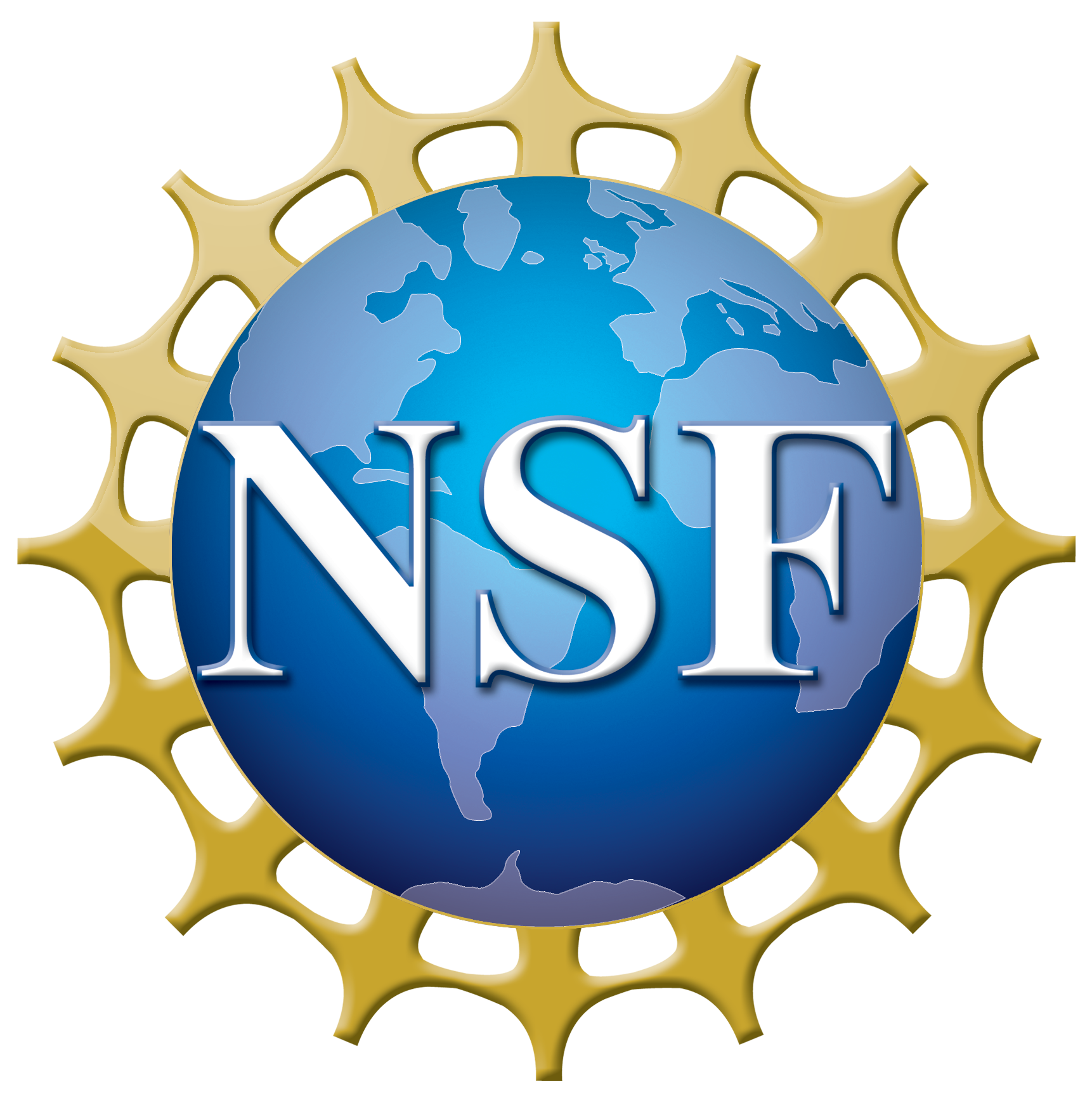 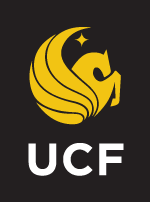 NSF REU Research Experience on Internet of Things 2022